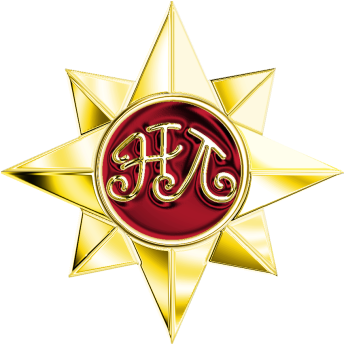 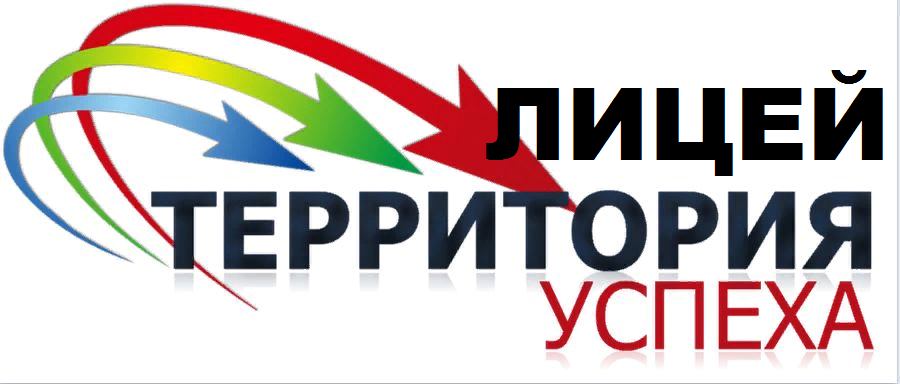 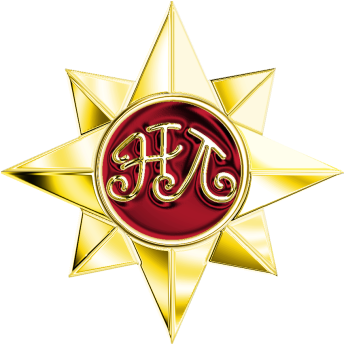 Инновационная модель профессионально-кластерного самоопределения личности МАОУ «Лицей №38»
Профильное учреждение, реализующее программы углубленного изучения предметов естественно-научного цикла
Осуществляет сетевое взаимодействие 
ЛИЦЕЙ – ВУЗ -ПРЕДПРИЯТИЕ
Обучение ведется в 9-11 классах
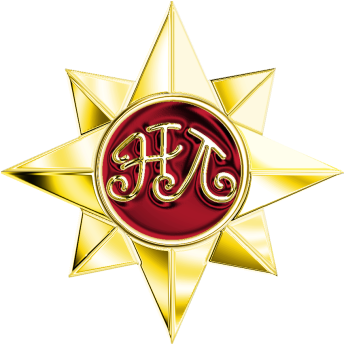 Миссия лицея
Развитие и реализация способностей обучающихся в научно-технической сфере будущей профессиональной деятельности и формирование их готовности к достижению высокого качества жизни
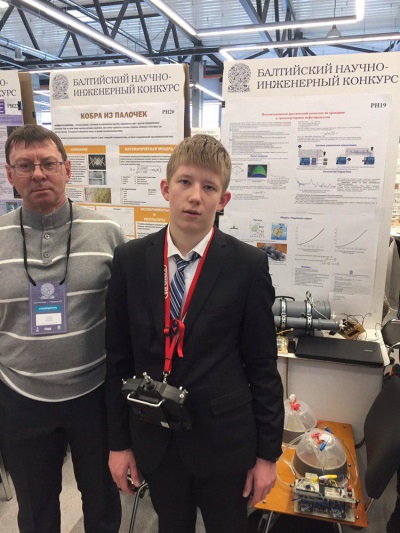 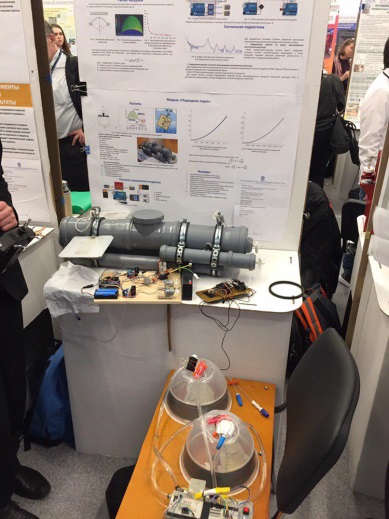 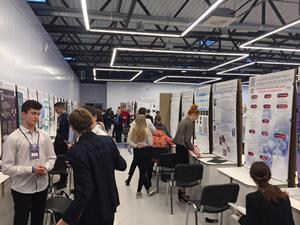 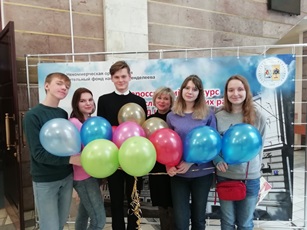 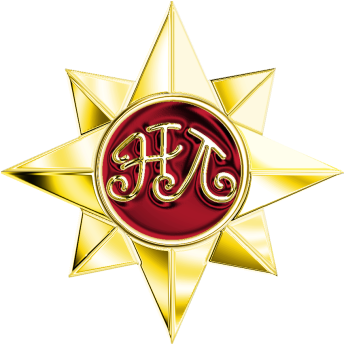 Концептуальные линии
Оптимизация взаимодействия лицея с профильными ВУЗами и предприятиями высокотехнологичных отраслей с целью аккумуляции и эффективного использования ресурсов для реализации идеи непрерывного образования
Разработка и внедрение преемственных образовательных программ (интегрированных учебных программ и планов) и образовательных технологий, обеспечивающих каждому обучающемуся формирование индивидуальной образовательной траектории для дальнейшего профессионального, карьерного и личностного роста
Организация творческой, исследовательской деятельности педагогов и учащихся лицея под научным и методическим руководством профессорско-преподавательского состава ВУЗов и профессионально-экспертного сообщества, включающего специалистов предприятий – партнеров
Преемственность воспитательной работы и формирования творческой личности молодого человека в единой непрерывной системе обучения и воспитания.
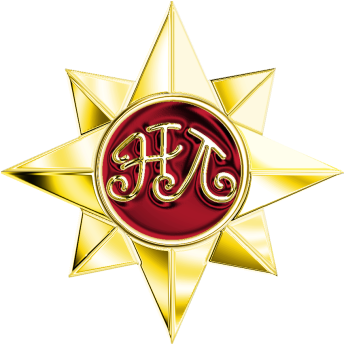 Сетевое взаимодействие
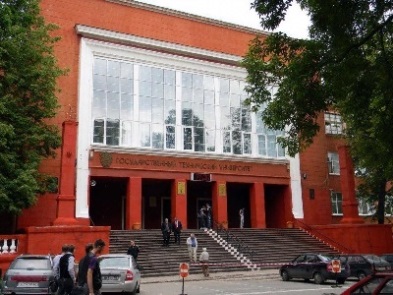 Нижегородский государственный технический университет им. Р.Е. Алексеева, опорный университет Нижегородской области
 (договор с 1991г.)
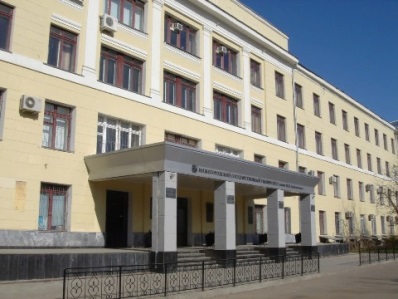 Национальный исследовательский Нижегородский государственный университет им. Н.И. Лобачевского (договор с 1992 г.)
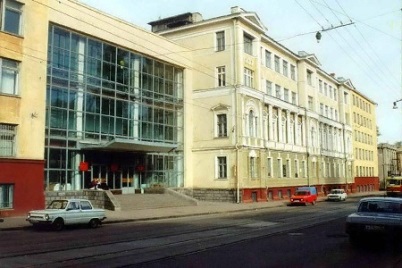 Нижегородской государственный архитектурно-строительный университет  
(договор с 1995 г.)
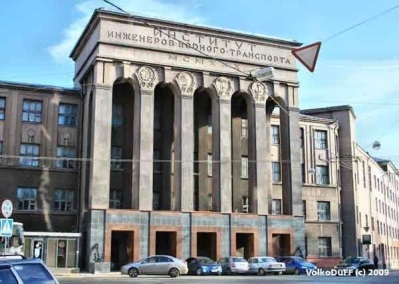 Волжский государственный университет водного транспорта
(договор с 1991 г.)
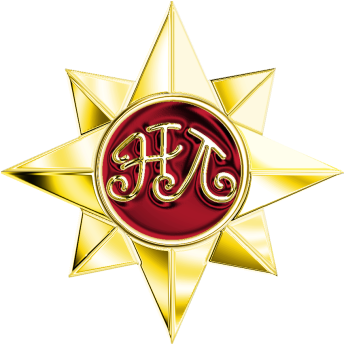 Организационная структура инновационного проекта
 «Модель профессионально-кластерного самоопределения личности»
Педагогический
совет
Научно-методический совет
Совет учащихся
лицея
Попечительский
совет
Партнерский
совет
Научно-методический совет
Учащиеся
лицея
Факультеты (отделы) довузовской подготовки вузов
Специалисты по работе с персоналом предприятий
Проектно-
инициативная
группа
Педагогические
работники лицея
Работники
предприятий
Педагогические
работники вузов
Родители
учащихся
Администрация
лицея
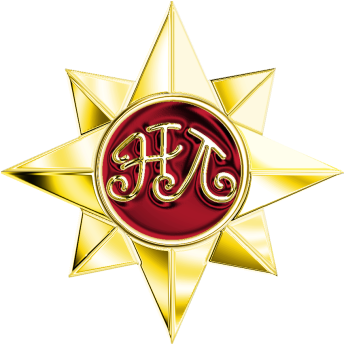 Реализация индивидуального образовательного маршрута в рамках  модели профессионально-кластерного самоопределения личности
Предпрофильная подготовка 

9 класс
Профильная и профессионально ориентированная подготовка 10-11 класс
Основная образовательная программа
Основная образовательная программа
Дополнительное образование
Дополнительное образование
Профессионально ориентированная работа
Профориентационная работа
Элективные курсы 
(по выбору)
Научно-исследовательская деятельность
Научно-исследовательская деятельность
Внеурочная деятельность
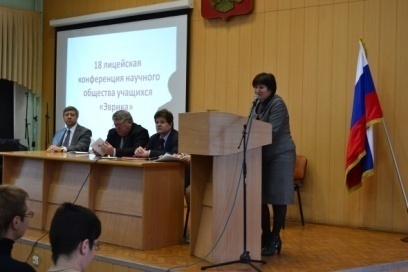 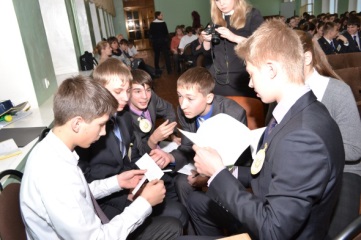 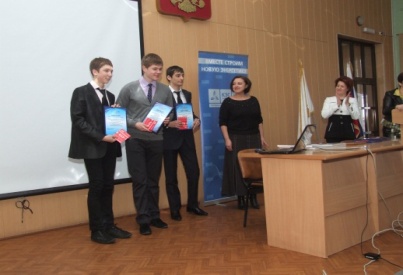 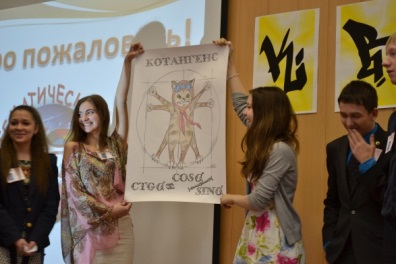 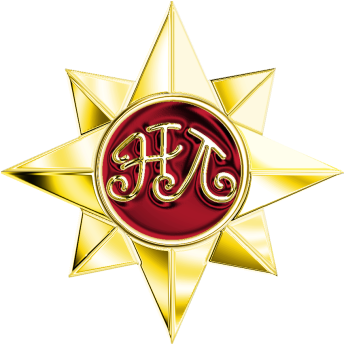 Содержание образования
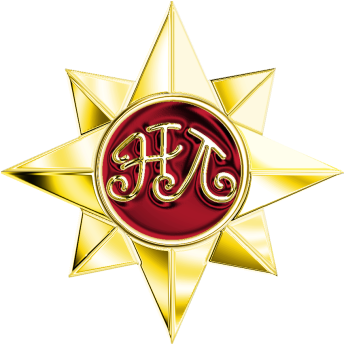 Реализация модели 
«Лицей-ВУЗ-Предприятие»
В области энергетики
Нижегородский филиал ПАО “ТПлюс”
Филиал «Нижновэнерго» ОАО «МРСК Центра и Приволжья»
В области радиоэлектронной промышленности
ФГУП «ФНПЦ НИИИС им. Ю.Е. Седакова», 
ОАО «ФНПЦ «ННИИРТ», 
ФГУП «НПП «Полет»,
НОАО «Гидромаш»
ПАО «НИТЕЛ»
ОАО «Буревестник»
АО «Нижегородский завод 70-летия Победы» Концерна ВКО «Алмаз-Антей»
В области машиностроения
В области химической  промышленности
Биохимический холдинг «Оргхим»
Инновационные площадки (с 2018, 2019 г.)
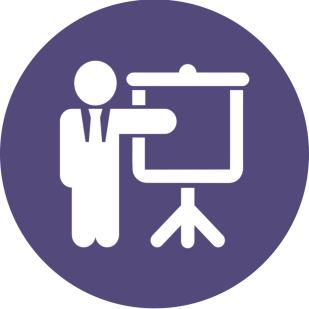 Федеральная инновационная площадка «Инновационная модель профессионально-кластерного самоопределения личности учащегося»
Пилотная школа «Развитие эффективных практик предпрофильной и профильной подготовки школьников на основе сетевых форм сотрудничества с реальным сектором экономики»
Региональная инновационная площадка «Развитие эффективных практик предпрофильной и профильной подготовки школьников на основе сетевых форм сотрудничества с реальным сектором экономики»
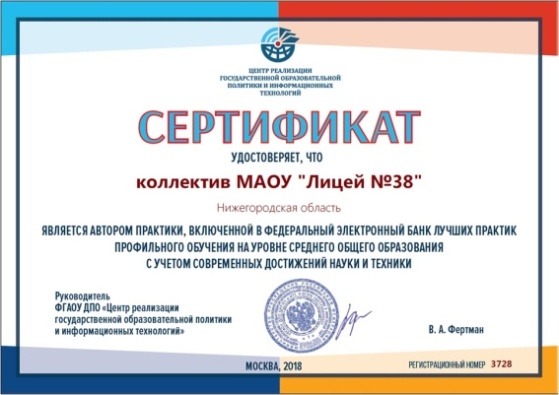 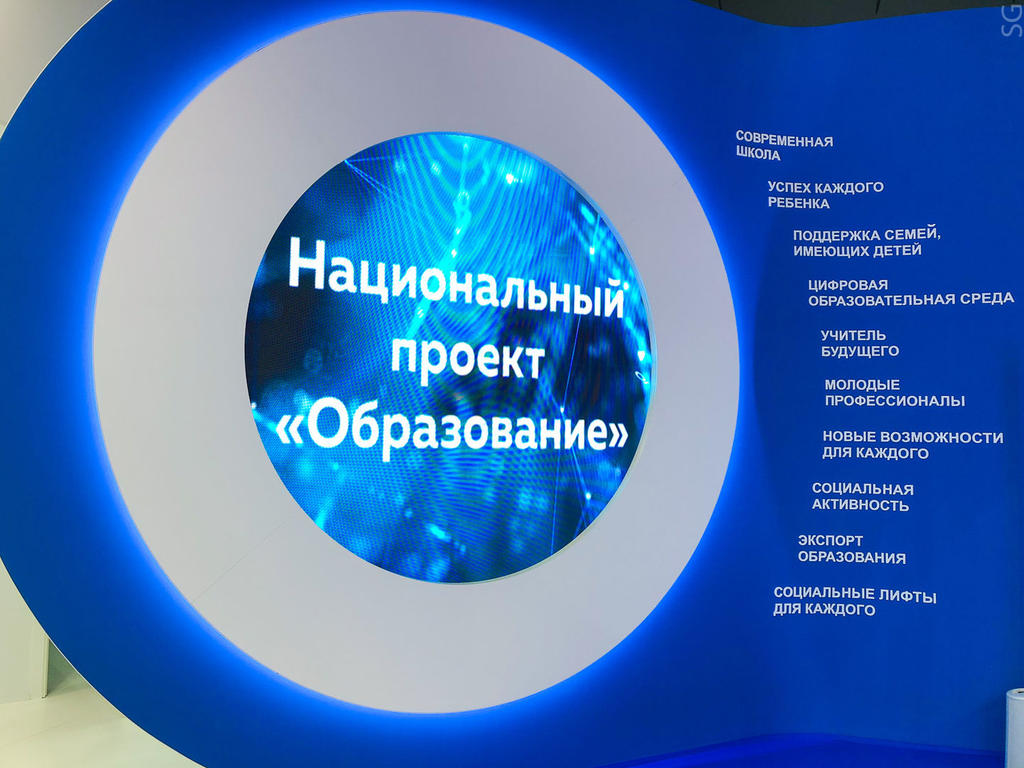 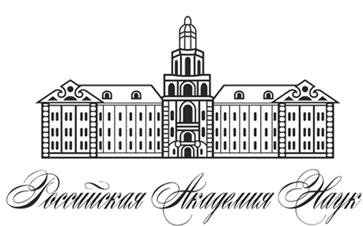 Базовая школа РАН
Сегодня
Завтра
Научный вектор развития, формирование исследовательских умений
Новые учебные курсы и учебные пособия, прошедшие экспертизу РАН
Обновление содержания внеурочной деятельности исследовательской направленности
Использование преподавательского потенциала ВУЗов (тьюторское сопровождение научно-исследовательской деятельности)
Совершенствование М-Т базы
Обучение педагогов на предметных  курсах повышения квалификации
Опыт организации профильного обучения
Опыт сетевого сотрудничества с ВУЗами 
Высокие результаты достижений учащихся
Высококвалифицированный стабильный преподавательский состав
Достаточная М-Т база лицея
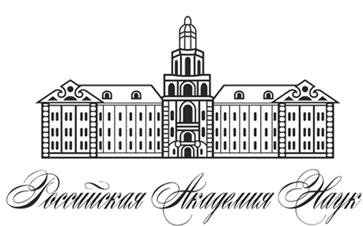 Базовая школа РАН
Цель проекта - создание максимально благоприятных условий для выявления и обучения талантливых детей, их ориентации на построение успешной карьеры в области науки и высоких технологий, что послужит развитию интеллектуального потенциала регионов и страны в целом.
Модель профильная школа, осуществляющая обучение школьников на повышенном уровне по одному или нескольким профилям (включая предпрофильное обучение) для их ориентации на построение успешной карьеры в области науки и высоких технологий
Реализуемые профили: естественно-научный, инженерно-технологический, информационно-технологический, физико-математический
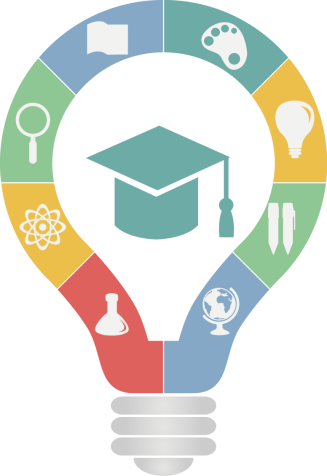 Успех каждого ребенка
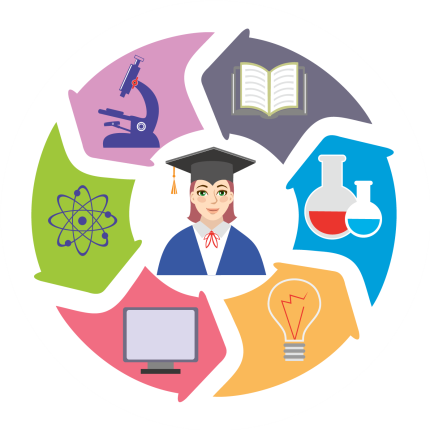 Учитель будущего
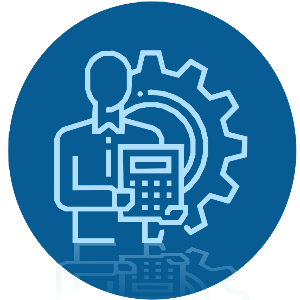 Современная образовательная цифровая среда
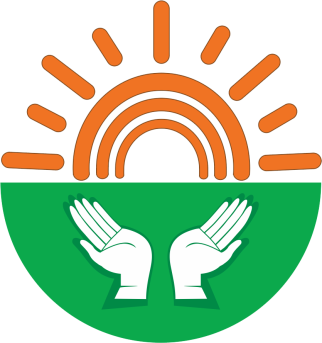 Социальная активность
Успех каждого ребенка
сегодня
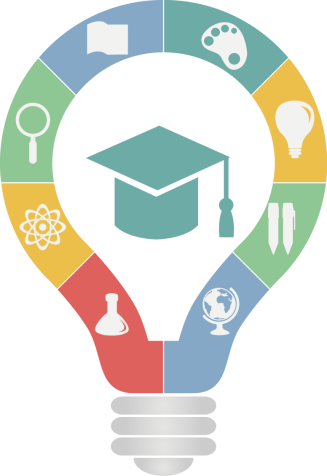 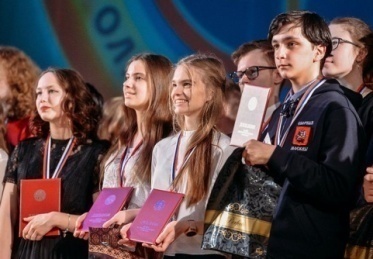 Результативное участие в олимпиадах, конференциях, конкурсах
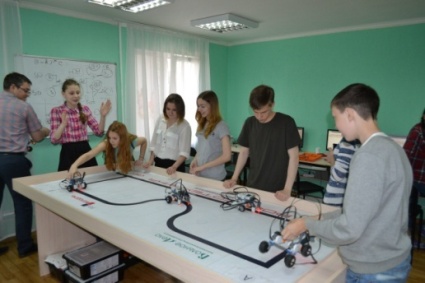 Социальные практики, профильные пробы, промышленный туризм
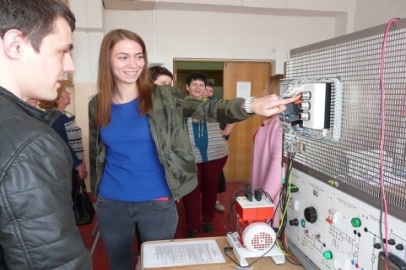 Программы дополнительного образования (Лицейский технопарк)
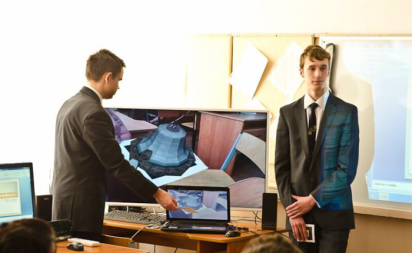 Поступление выпускников в ведущие ВУЗы страны (топ 300, 38 место)
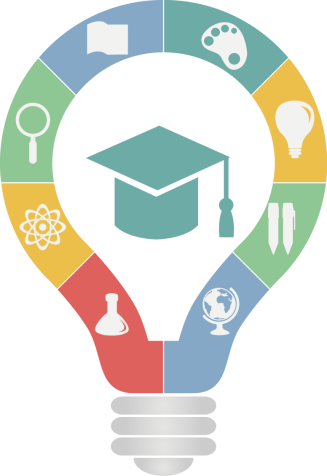 Успех каждого ребенка
завтра
Построение индивидуального образовательного маршрута
Использование образовательных возможностей и расширение программ Лицейского Технопарка
Реализация элективных курсов и развитие системы дополнительного образования на базе ВУЗов и лицея
Обновление  содержания работы по организации научно-исследовательской деятельности
Создание системы поддержки и поощрения одаренных детей
Разработка лицейской олимпиады «НТЛ» для выявления одаренных детей
Тьюторское сопровождение научно-исследовательской деятельности ученика преподавателем ВУЗА
Использование лабораторий и научных центров ВУЗов  для организации практических и лабораторных занятий
Использование лабораторий и производственных площадей предприятий для организации профессиональных проб, промышленный туризм
Участие в проектах «Билет в будущее», «Проектория»
Ранняя профориентация
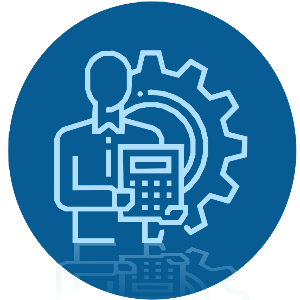 Современная цифровая образовательная среда
сегодня
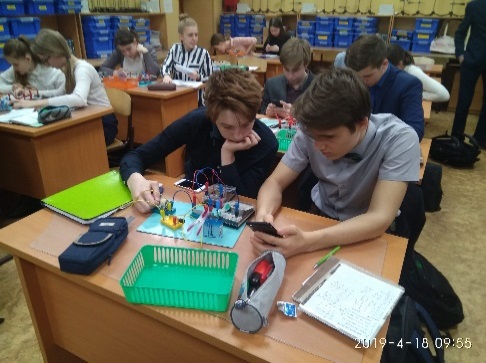 Современное техническое оснащение
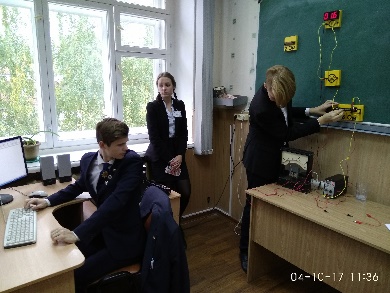 Интерактивное оборудование классов
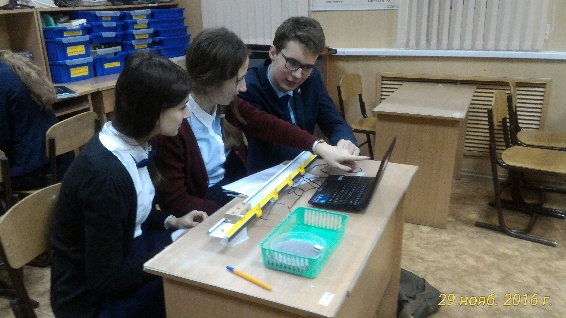 Цифровые предметные лаборатории
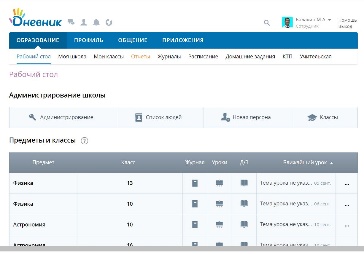 Электронный журнал/дневник
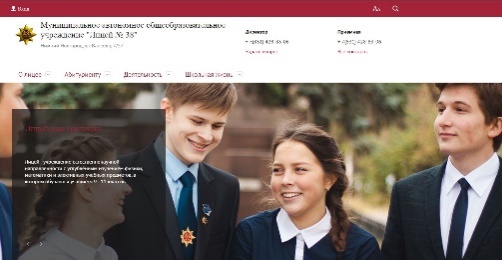 Интерактивный холл
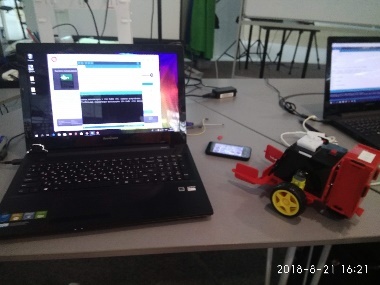 Сайт лицея
Современная цифровая образовательная среда
завтра
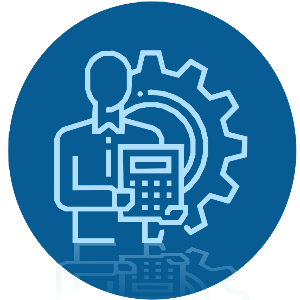 Цифровое оборудование (приборы для НОУ и лабораторных работ)
Цифровые средства обучения (интерактивные панели, док-камеры)
Создание дистанционных электронных курсов на платформе MOODLE
Цифровая образовательная среда
Электронный информационный центр
Электронный мониторинг
Электронное портфолио ученика
Электронная библиотека и учебники
Электронные цифровые системы
3D – технологии
Технологии совместных экспериментальных исследований учителя и ученика
Мультимедиатехнологии
Системы интерактивного опроса
Образовательная робототехника
Цифровые технологии
Повышение квалификации и трансляция опыта
Использование информационных ресурсов
Образовательные практики 
On – line факультативы, курсы и проектные группы
Сетевое взаимодействие
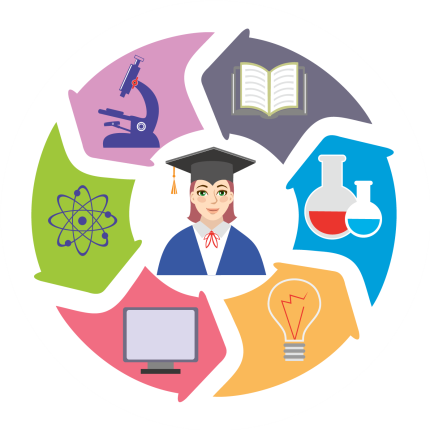 Учитель будущего сегодня
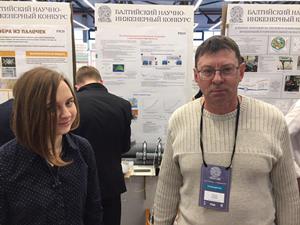 Результативное участие обучающихся в олимпиадах, конференциях, конкурсах
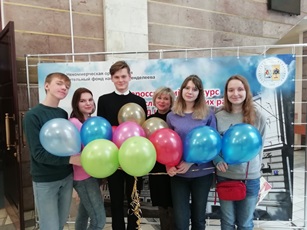 Перспективный план повышения квалификации педагогов
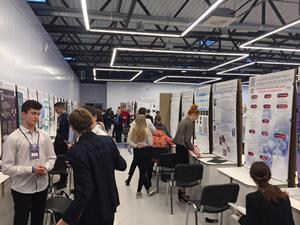 Транслирование педагогического опыта
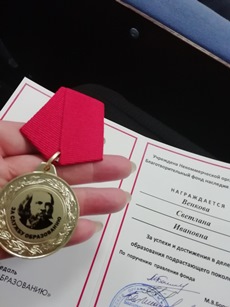 Достижения учителей,  отмеченные различными наградами
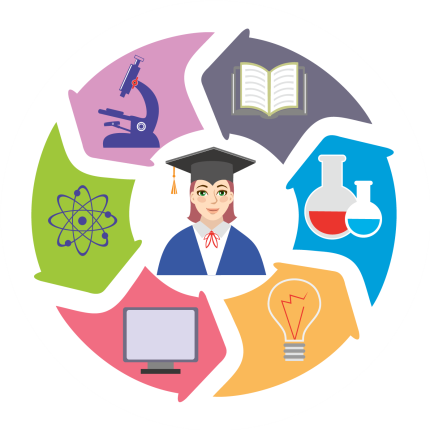 Учитель будущего завтра
Повышение квалификации
Непрерывное повышение квалификации
Использование сетевой формы взаимодействия
Использование дистанционных форм обучения
Финансовая поддержка (гранты учителям) организации научно-исследовательской деятельности учащихся
Создание условий для саморазвития
Участие в профессиональных конкурсах, конкурсных отборах, инновационной деятельности
Разработка новых образовательных программ, дистанционных курсов на платформе Moodle
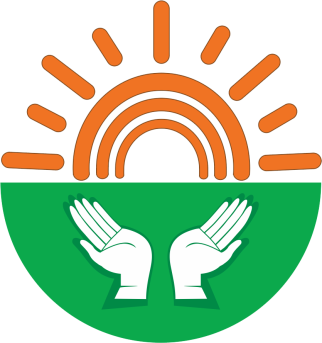 Воспитательная система
сегодня
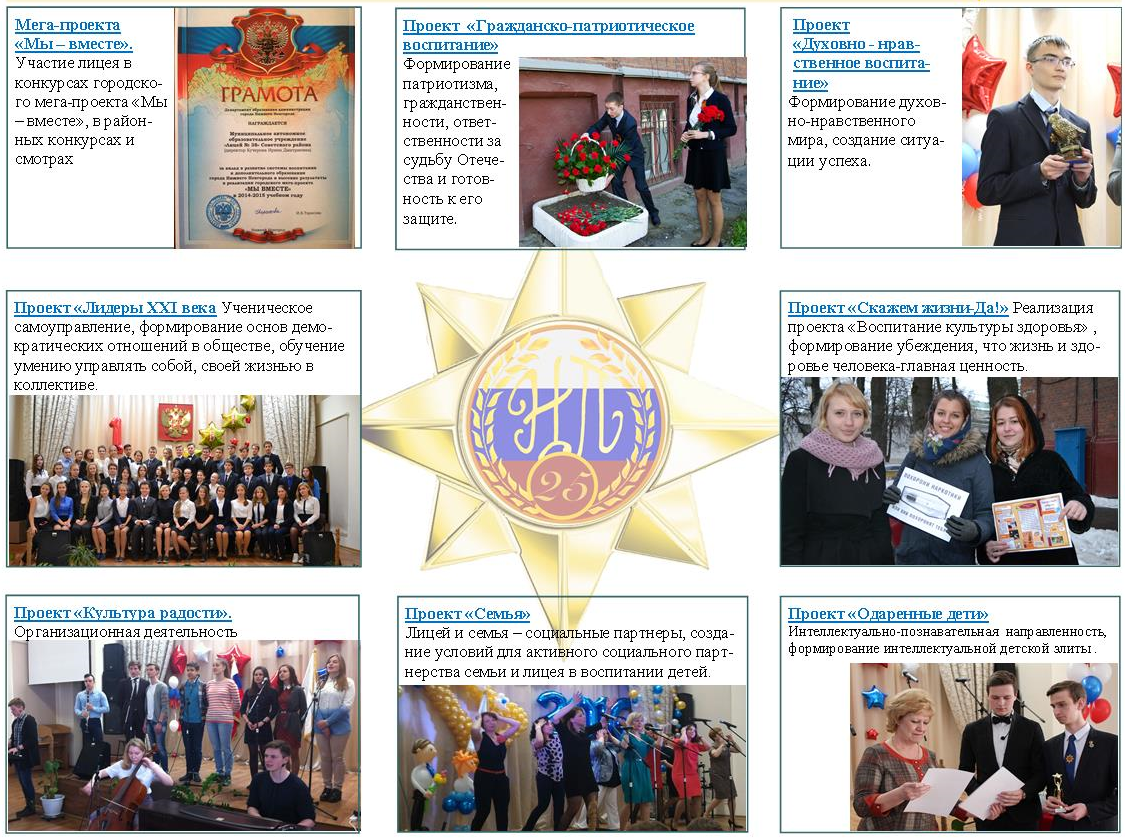 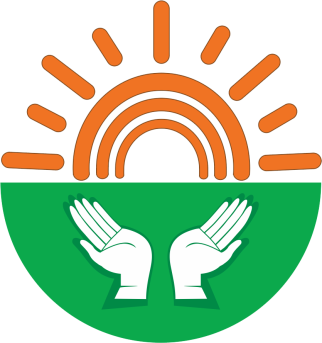 Социальная активность
завтра
Развитие волонтерского движения
Участие  во Всероссийском конкурсе  «Доброволец России - 2019»
Разработка образовательных программ для участников
Реализация проекта  на федеральном уровне
Продвижение в СМИ
Совершенствование отношений в системе «ученическое самоуправление — педагогический коллектив»
Участие в художественно-эстетических, спортивно-оздоровительных, трудовых, гражданско-патриотических, благотворительных и других мероприятиях
Создание собственных программ деятельности ученического самоуправления
Разработка программ подготовки молодых лидеров
Создание школы молодого лидера
Развитие системы самоуправления лицеистов
Реализация проектов образовательной , благотворительной, защитно-правовой  и   воспитательной направленности.
Содействие социально-психологической адаптации человека. 
Изменение отношения к проблеме инвалидов. 
Обучение детей и взрослых навыкам социальной работы, искусству помогать людям.
Реализация социальных проектов
От успеха в лицее к успеху в жизни
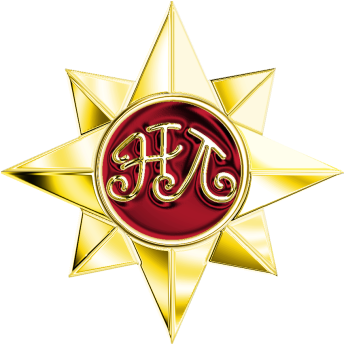 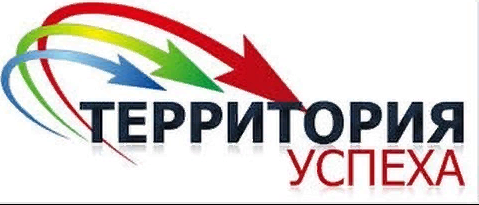 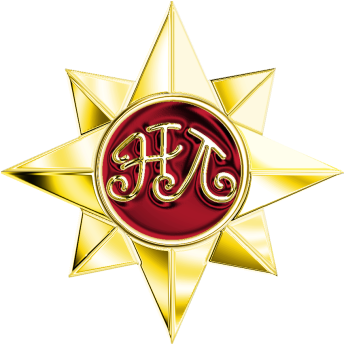 Лицейский Технопарк
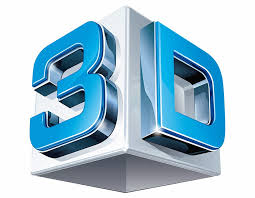 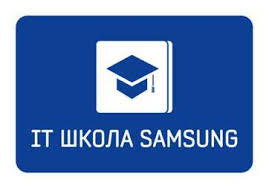 3D моделирование
IT школа Samsung
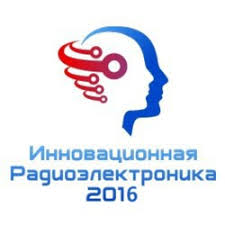 Радио
электроника
Робофутбол
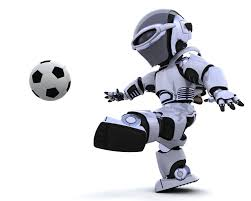 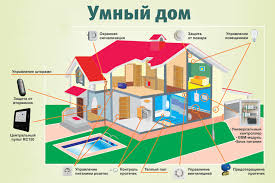 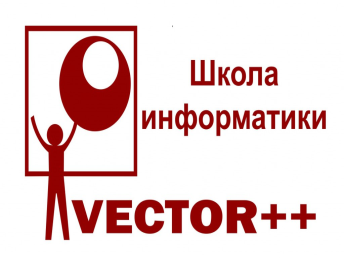 Умный дом
Вектор ++
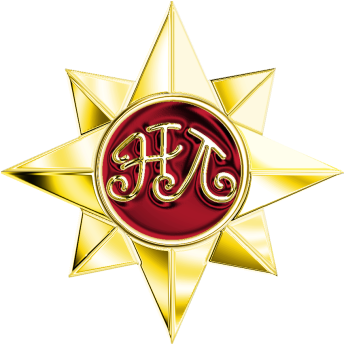 Организация образовательной деятельности на базе ВУЗов
10 класс
ННГУ
одна программа дополнительного образования по выбору 
(направления: физика, химия, биология)
10
«Методы исследования в математике»
11
«Основы компьютерных технологий»
«Современные проблемы математики и информатики»
12
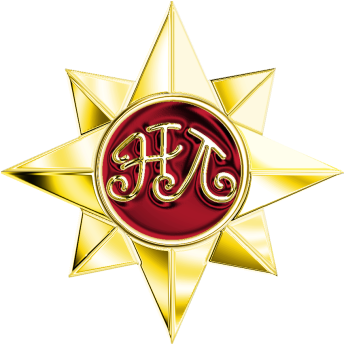 Организация образовательной деятельности на базе ВУЗов
10 класс
НГТУ
«Информационные технологии» 
  ИРИТ, ИНЭУ
13
«Основы компьютерной графики»
«Робототехника» 
 ИРИТ, ИНЭЛ, ИПТМ
14
«Основы инженерной графики»
«Интеллектуальные транспортные системы» 
ИРИТ, ИНЭЛ, ИТС
15
«Энергетика» 
 ИРИТ, ИНЭЛ, ИЯЭиТФ
16
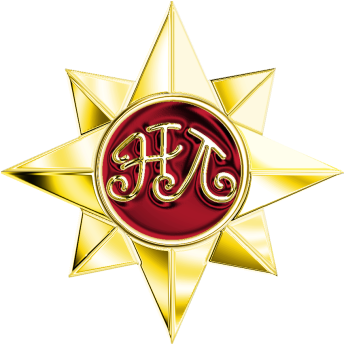 Организация образовательной деятельности на базе ВУЗов
10 класс
НГАСУ
Математика
«История архитектуры»
Русский язык
18
«Основа строительного дела»
Физическая культура